Hymns for Worship at Woodmont
335- Live for Jesus
235- Immortally Arrayed
178- True Worship
302- Blest be the Tie
540- Come unto Me
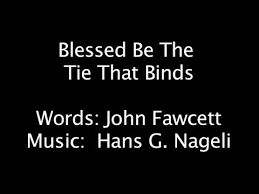 Blest be the Tie by John Fawcett
Blest be the tie that bindsOur hearts in Christian love; The fellowship of kindred mindsIs like to that above.

As the Father, Son, and Holy Spirit are united in love, we are bound together in love for one another.    (John 13:34-35; 17:21-23; Col. 2:2; 1 Jn. 4:7-11, 20)
Blest be the Tie by John Fawcett
Before our Father’s throne,We pour our ardent prayers;Our fears, our hopes, our aims are one,Our comforts, and our cares.

We are blessed as His children to be able to go boldly to God’s throne of grace together for help in time of need and can intercede for our brethren.                           (Heb. 4:14-16; 1 Pet. 5:7; Eph. 6:18-20; Col. 3:1-4)
Blest be the Tie by John Fawcett
We share our mutual woes,Our mutual burdens bear;And often for each other flowsThe sympathizing tear.

As members of Christ’s body, we suffer through Satan’s snares which we share, but we can help bear one another’s burdens.                                            (1 Pet. 5:8-11; 1 Cor. 12:26; Rom. 12:15; Gal. 6:2)
Blest be the Tie by John Fawcett
When we asunder part,It gives us inward pain;But we shall still be joined in heart,And hope to meet again.

As we part ways with brethren who move away or die, it grieves our heart (Acts 20:36-38).  

But we have the hope of seeing them again in heaven with all the saints (1 Thess. 4:13-18).
Hymns for Worship at Woodmont
335- Live for Jesus
235- Immortally Arrayed
178- True Worship
302- Blest be the Tie
540- Come unto Me